Тема 5. Римський статут та воєнні злочини
План
1.	Ризики та загрози ратифікації римського статуту2.	Верифікація Римського статуту в Україні
Римський статут Міжнародного кримінального суду – це міжнародний договір, що заснував Міжнародний кримінальний суд (МКС). Він визначає порядок роботи суду, а також визначає злочини, які підпадають під його юрисдикцію (злочин агресії, злочини геноциду, злочини проти людяності та воєнні злочини).
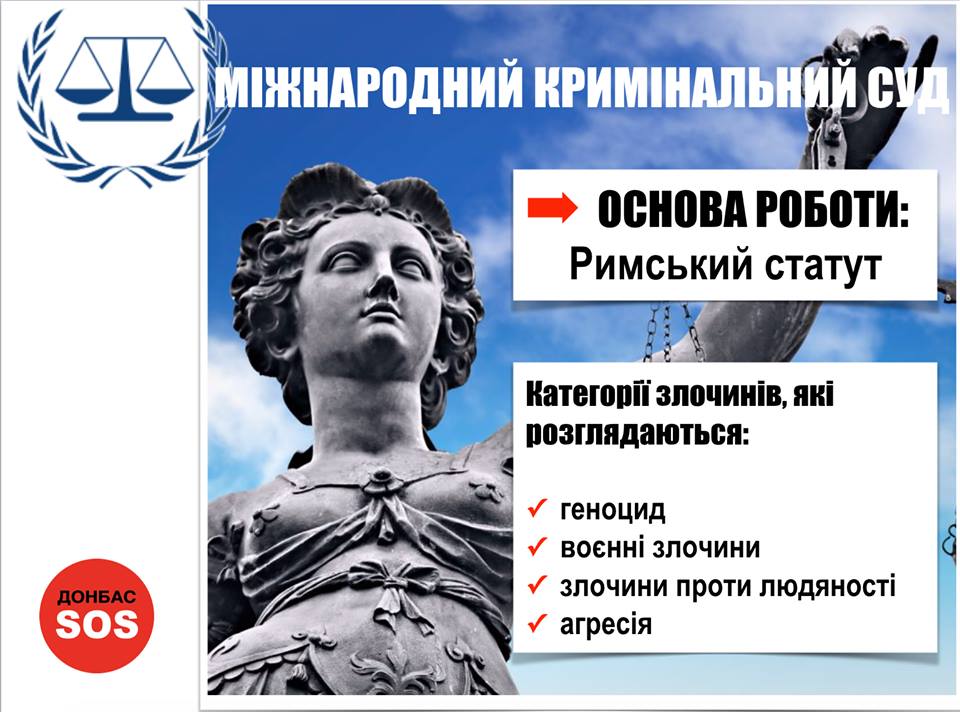 Основні проблеми щодо застосування норм кримінального процесуального права
Забезпечення дотримання процесуальних прав учасників судового провадження: обвинувачених, потерпілих, захисників, свідків 
Застосування прийнятих під час воєнного стану норм КПК України під час розгляду кримінальних проваджень по суті та визначення їх підсудності 
Розгляд справ за відсутності обвинувачених (заочне засудження) 
Дослідження доказів (відеозаписи допитів), питання допустимості доказів, отриманих з відкритих джерел 
Принцип гласності і відкритості судового провадження
Дотримання міжнародних та національнихстандартів щодо незалежності суддів
Підготовка суддів щодо практики застосування норм міжнародного гуманітарного права та співвідношення з національним
Види міжнародних злочинів
Римський статут
Воєнними злочинами є: 
Грубі порушення Женевських конвенцій від 12 серпня 1949 року, а саме будь-які із діянь проти осіб чи майна, що користуються міжнародним захистом, які застосовуються до міжнародних збройних конфліктів [стаття 8 (2) (a) Римського статуту]: 
• умисне вбивство; 
• тортури чи нелюдське поводження, включаючи біологічні експерименти; • умисне завдання сильних страждань чи заподіяння важких тілесних ушкоджень; 
• незаконне, безглузде та значне за обсягами знищення чи привласнення майна, що не викликане воєнною необхідністю; 
• примушування військовополоненого чи іншої особи, яка користується міжнародним захистом, служити у збройних силах ворожої сторони; 
• умисне позбавлення військовополоненого чи іншої особи, яка користується міжнародним захистом, права на справедливий та звичайний судовий процес; 
• незаконне обмеження свободи; 
• взяття заручників
Римський статут
Воєнними злочинами є: 
2. Інші серйозні порушення законів та звичаїв війни, що застосовуються до міжнародних збройних конфліктів [стаття 8 (2) (b) Римського статуту]:
умисний цілеспрямований напад на цивільне населення чи окремих цивільних осіб, які не беруть безпосередньої участі у воєнних діях; 
умисний напад на цивільні об’єкти, тобто об’єкти, які не є воєнними цілями; 
цілеспрямоване завдавання ударів по персоналу, об’єктам, матеріалам, підрозділам чи транспортним засобам, задіяним у наданні гуманітарної допомоги чи місії по підтриманню миру відповідно до Статуту ООН, поки вони мають право на захист, яким користуються цивільні особи чи цивільні об’єкти за міжнародним правом збройних конфліктів; 
умисне здійснення нападу, коли відомо, що такий напад стане причиною випадкової загибелі чи травмування цивільних осіб чи завдаватиме шкоди їх майну, цивільним об’єктам чи спричинить загальну, довготривалу та серйозну шкоду навколишньому середовищу, що не можна буде пояснити конкретною чи очікуваною воєнною перевагою внаслідок таких дій в цілому;
Римський статут
напад на незахищені та такі, що не є воєнними цілями, міста, села, жилі приміщення чи будівлі чи їх обстріл із застосування будь-яких засобів; 
вбивство чи поранення комбатанта, який склавши зброю чи не маючи більше засобів захисту, здався у полон; 
неналежне використання прапору тимчасового перемир'я або переговорів (білого прапору), національного прапору чи військових відзнак та форми ворожої сторони чи ООН, а також емблем, передбачених Женевськими конвенціями, що призвело до загибелі людей чи завдання їм тяжких тілесних ушкоджень; 
пряме або непряме переміщення окупаційною державою частини її власного цивільного населення на окуповану нею територію, чи депортація або переміщення частини чи всього населення окупованої території як в межах відповідної території, так і за її межі;
Україна підписала Римський статут ще 20 січня 2000-го. Утім, його ратифікація затягнулася на 24 роки. Це було насамперед пов'язано з тим, що 11 липня 2001 року Конституційний Суд України ухвалив негативний висновок щодо Римського статуту та визнав його таким, що не відповідає Конституції України. Зокрема, у частині положень абз. 10 преамбули та ст. 1. КСУ обґрунтовував це тим, що «Міжнародний кримінальний суд ... доповнює національні органи кримінальної юстиції». Це унеможливило подальшу ратифікацію Римського статуту без внесення змін до Конституції України аж до 2016 року, коли були внесені відповідні зміни до Конституції України.

Лише після початку російської агресії український парламент ухвалив 25 лютого 2014 року та 4 лютого 2015 року заяви про визнання юрисдикції МКС. 

Також Україна взяла на себе зобов'язання ратифікувати Римський статут за Угодою про Асоціацію (ст. 8) між Україною та Європейським Союзом, підписаною 21 березня 2014 року.
Докорінно ситуація змінилася, як вже зазначалося, зі змінами до Конституції України 2 червня 2016 року. Тоді було змінено редакцію ст. 124 Конституції України, зокрема доповнено ч. 6, яка отримала такий зміст: «Україна може визнати юрисдикцію Міжнародного кримінального суду на умовах, визначених Римським статутом Міжнародного кримінального суду». Утім, передбачалося, що ця конституційна норма набуває чинності з 30 червня 2019 року.
Також з ухваленням 3 травня 2022 року Закону України «Про внесення змін до Кримінального процесуального кодексу України та інших законодавчих актів України щодо співробітництва з Міжнародним кримінальним судом» парламентом було запроваджено механізм співпраці національних компетентних органів України з МКС.
Варто зазначити, що лише з початком повномасштабної російської агресії 24 лютого 2022 року розпочалися реальні розслідування міжнародних злочинів (хоча юрисдикція МКС поширюється на міжнародні злочини, вчинені на території України за період, починаючи з 21 листопада 2013 року), у зв'язку з чим знову актуалізувалася ця тема. 
2 березня 2022 року на підставі звернення від країн-учасниць Римського статуту Офіс Прокурора Міжнародного кримінального суду оголосив про початок розслідування ситуації в Україні щодо скоєння на території України воєнних злочинів, злочинів проти людяності та геноциду. Утім, серед цих міжнародних злочинів відсутній злочин агресії. Прокурор Карім Хан це пояснював тим, що МКС не володіє юрисдикцією в частині розслідування злочину агресії Росії проти України, оскільки ні Україна, ні Російська Федерація не ратифікували Римський статут,  ч. 5 ст. 15-bis якого передбачає, що стосовно держави, яка не є учасницею Римського статуту, Суд не здійснюватиме своєї юрисдикції щодо злочину агресії, який вчинили громадяни цієї держави або на її території.
ЩО ЗМІНИТЬ РАТИФІКАЦІЯ РИМСЬКОГО СТАТУТУ?
Ратифікація Україною Римського статуту дасть змогу набути повноправного членства в Міжнародному кримінальному суді, що дасть можливість: 
висувати свого кандидата на посаду судді та прокурора МКС; 
брати участь у виборах суддів та інших виборних осіб; ефективно співпрацювати з МКС; 
притягнути до відповідальності російських злочинців; 
дотримуватися курсу євроінтеграції; 
захистити наших військових.
Насправді знімаються ризики притягнення до відповідальності військових ЗСУ, оскільки Україна ратифікує Римський статут із заявою за ст.124 Римського статуту, згідно з якою МКС не буде мати юрисдикції за ст. 8 (воєнні злочини) щодо громадян України протягом 7 років після ратифікації.
Варто звернути увагу, що закон про ратифікацію Римського статуту Міжнародного кримінального суду та поправок до нього набуде чинності лише одночасно із внесеним 15 серпня Президентом законопроєкту про внесення змін до Кримінального та Кримінального процесуального кодексів України у зв'язку з ратифікацією Римського статуту Міжнародного кримінального суду та поправок до нього за реєстр. №11484 від 15.08.2024. Останній є важливим імплементаційним законом, від ухвалення якого залежить не тільки набуття чинності ратифікаційного закону, але і передбачає низку важливих положень, серед яких – відповідальність командирів і злочини проти людяності. Попри це, він не вирішує усіх імплементаційних питань, повʼязаних з ратифікацією Римського статуту. Наразі цей законопроєкт перебуває на опрацюванні у профільному комітеті.
Дякую за увагу!